Docente : Giovanzanti  Patrizia          Classi 4  C - 4 D
Matematica

L’addizione e le sue proprietà
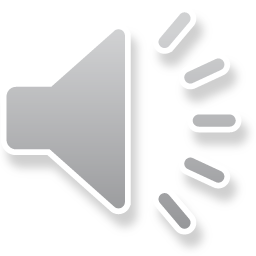 L’addizione e le sue proprietà
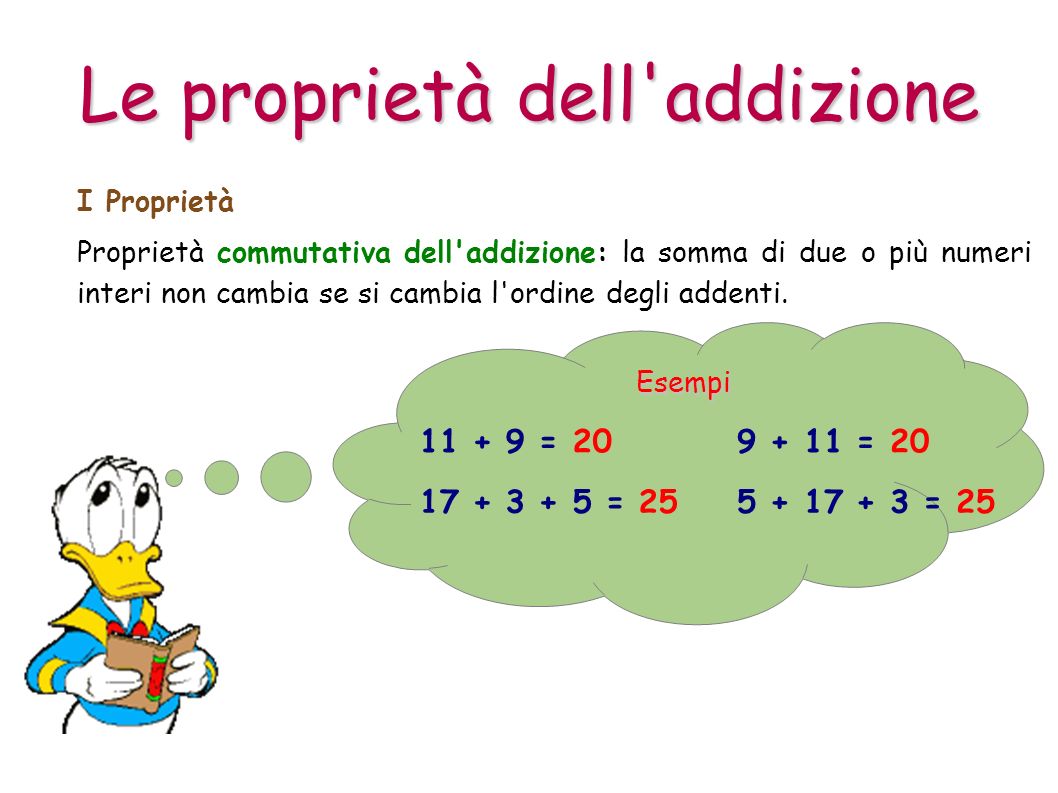 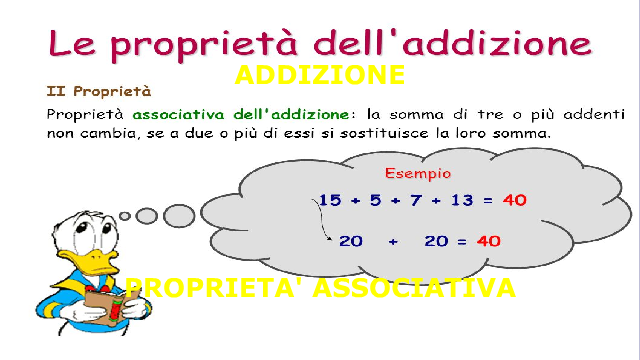 https://www.youtube.com/watch?v=aMI-rkkJpSM
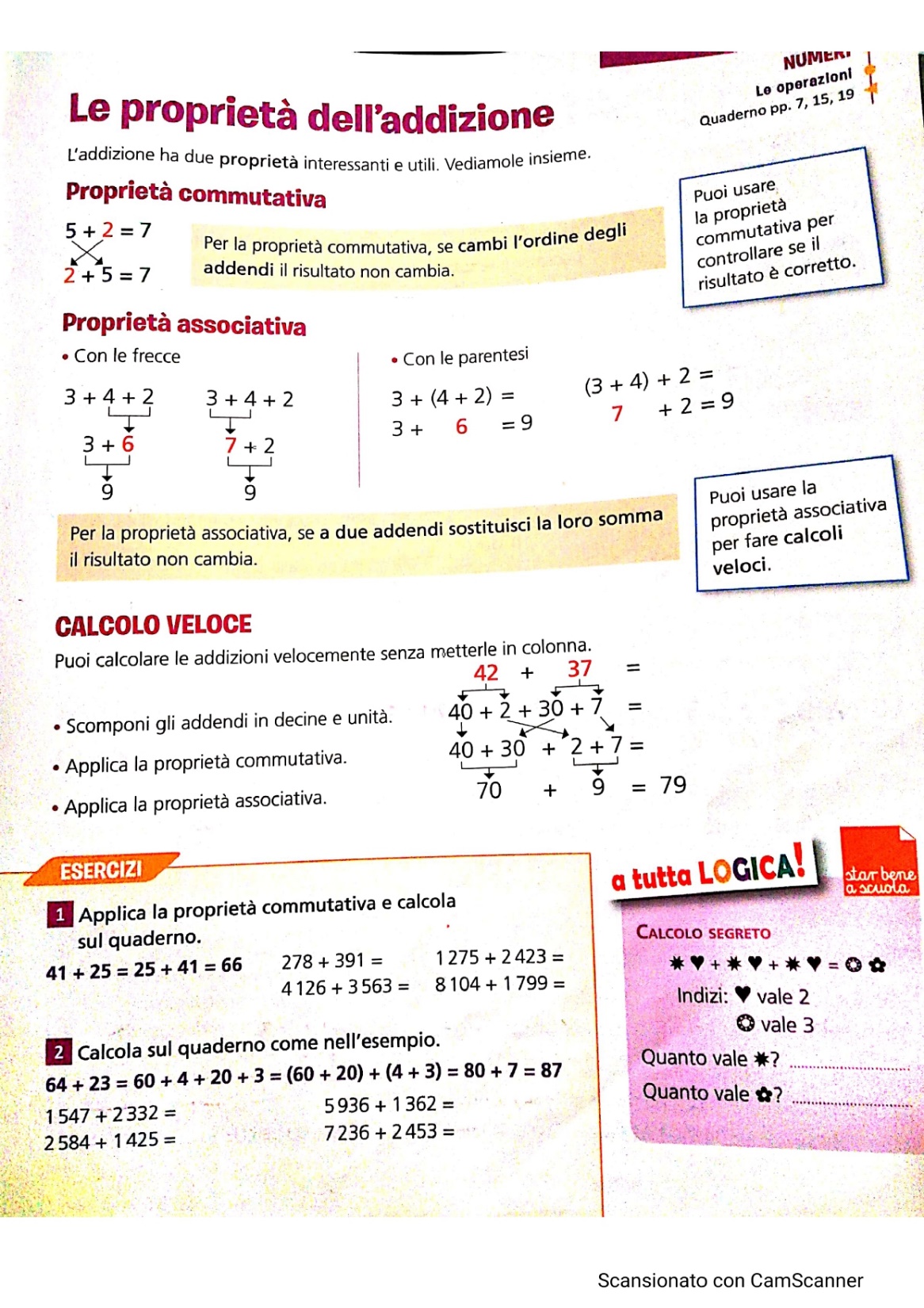 Assegno: esegui sul quaderno gli esercizi n. 1 e 2 di pagina 18 e n. 1 di pagina 19 . Buon lavoro.